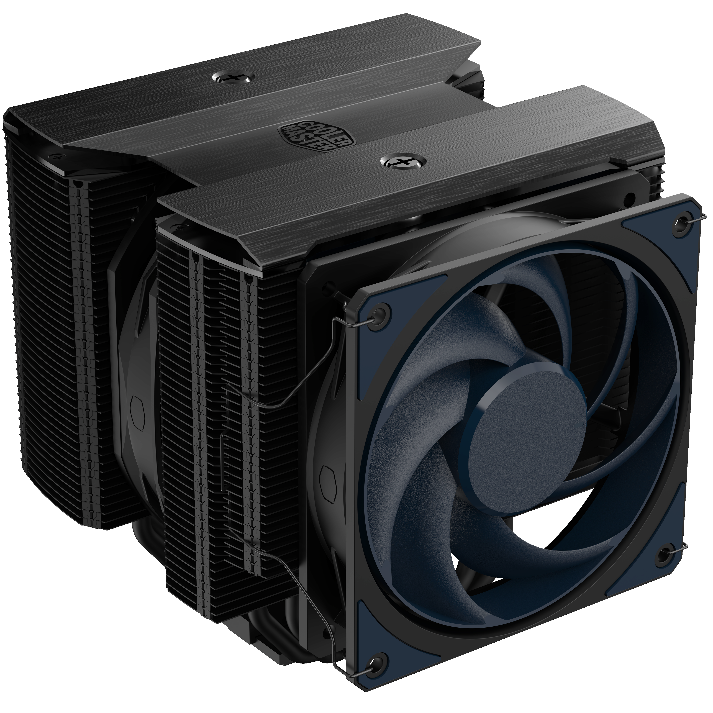 Cooler Master is unveiling its flagship air cooler and newest addition to the Stealth Series – the MasterAir MA824 Stealth. With an impressive 8 heat pipe, dual tower design the MA824 Stealth delivers unmatched performance in its class. It carries the Stealth identity with total blackout accents and design. The redesigned dual tower features 8 of the in-house designed Superconductive Composite Heat Pipes, with variable thicknesses for ultra efficient heat dissipation. Upgraded with a Mobius 120 fan for performance and 43mm of RAM clearance, the staggered Push-Pull setup along with the 135mm performance fan provide absolute cooling. The full coverage nickel plated copper base provides total and seamless contact with the CPU. The MA824 Stealth is bringing performance ready to overshadow its competition.
MA824 STEALTH
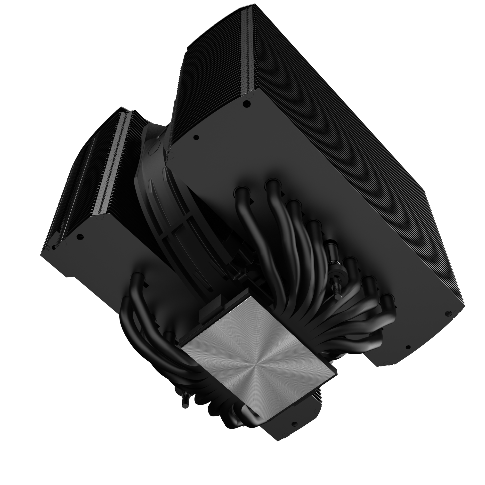 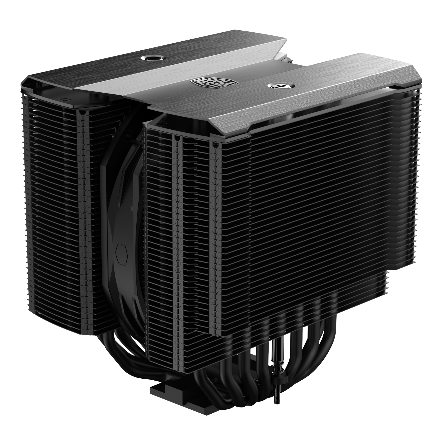 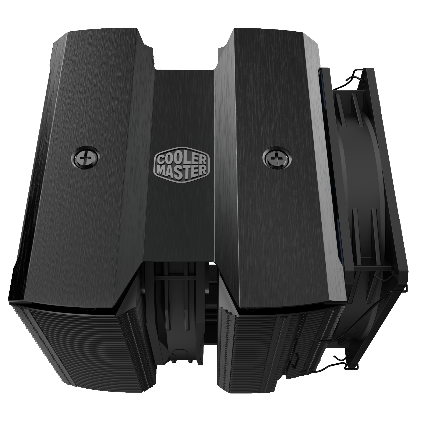 Seamless Contact Copper Base
Signature Stealth Design
Performance Dual Tower
Signature Stealth Series aluminum black top cover adds a clean and simple design look.
Full coverage nickel plated copper base provide seamless contact and complete coverage with CPU.
Re-engineered performance dual tower with refined fin thickness and gap to maximize surface area.
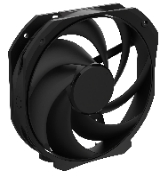 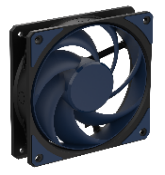 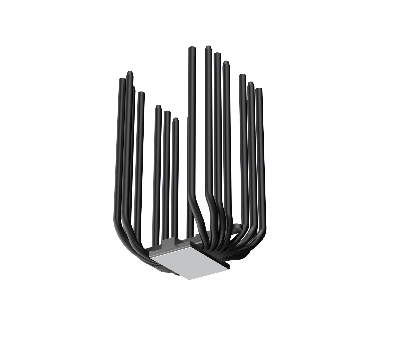 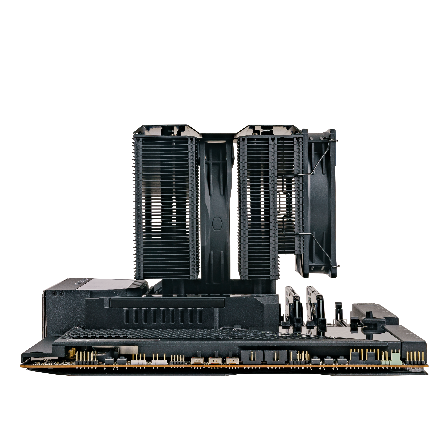 Dual Staggered Fan Setup
RAM  Clearance
8 Superconductive Composite Heat Pipes
8 Superconductive Composite Heat Pipes utilize groove and powder with dual variable thicknesses allow for specific targeted heat transfer throughout the cooler.
42mm of RAM clearance with the 120mm Mobius fan to fit a wide range of builds without sacrificing performance.
Upgraded Mobius 120 and 135mm Push-Pull fan work in tandem with performance dual towers to deliver unmatched cooling performance and rapid heat dissipation.
Dual Tower Push-Pull – Dual heat sinks with dual fan push-pull setup for impressive cooling.

8 In-house designed Heat Pipes – 8 Superconductive Composite heat pipes developed by in-house design utilize dual variable thicknesses allow for specific targeted heat transfer.

Mobius 120 and 135mm Fan – Upgraded Mobius series fans provide unmatched cooling performance.

Signature Stealth Design – Signature Stealth Series black aesthetics provide clean and sleek accents.

RAM Clearance – 42 mm of RAM clearance provide expanded compatibility without sacrificing performance.

Seamless Contact Copper Base – Full coverage nickel plated copper base provide seamless CPU contact.
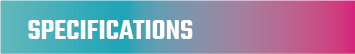 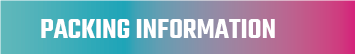